Pleiades
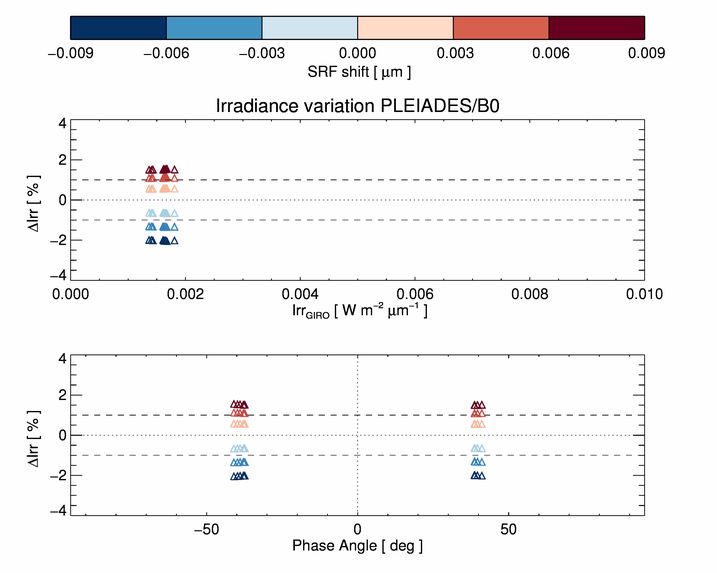 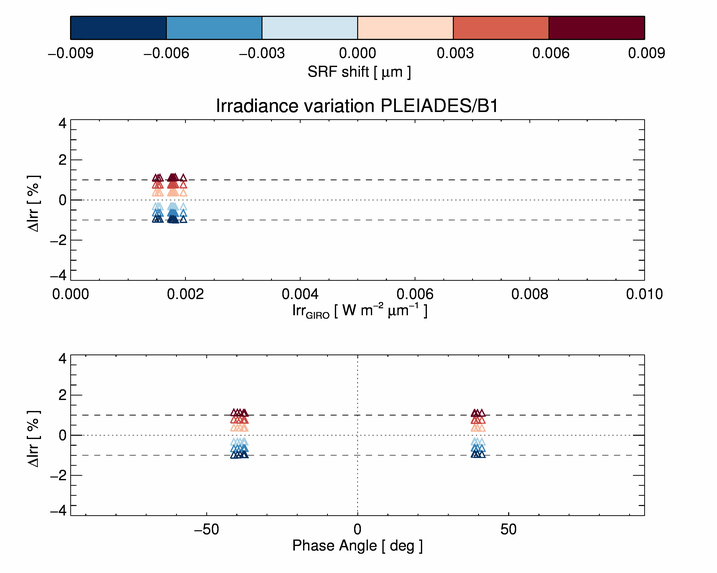 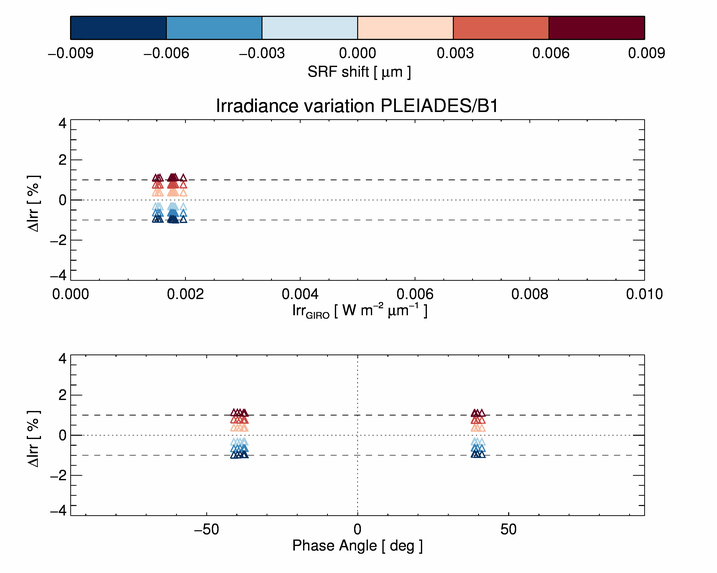 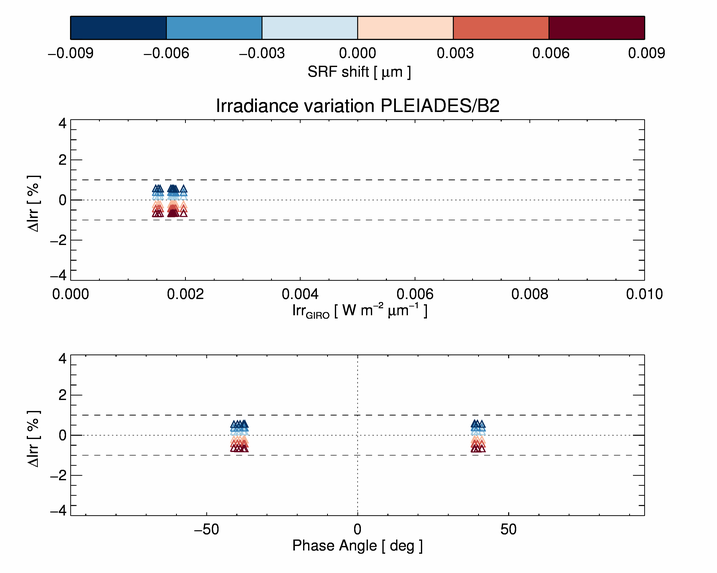 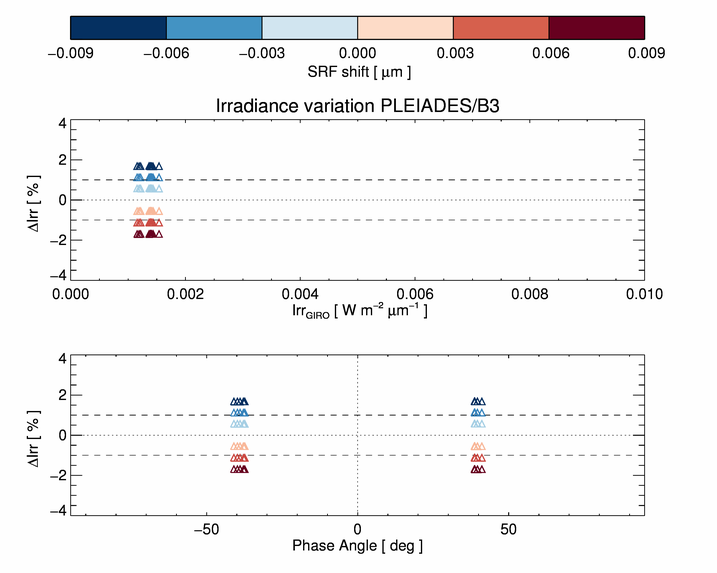 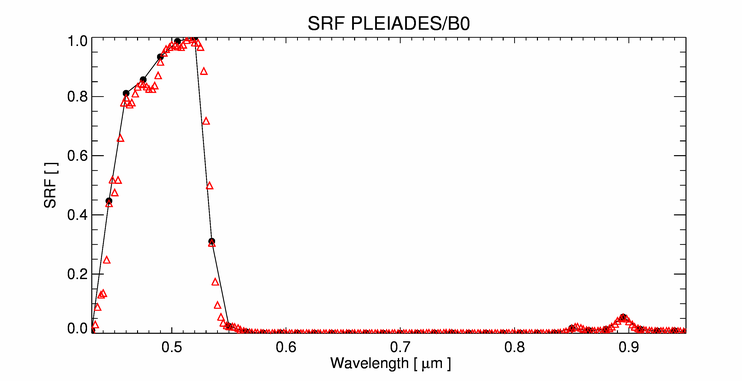 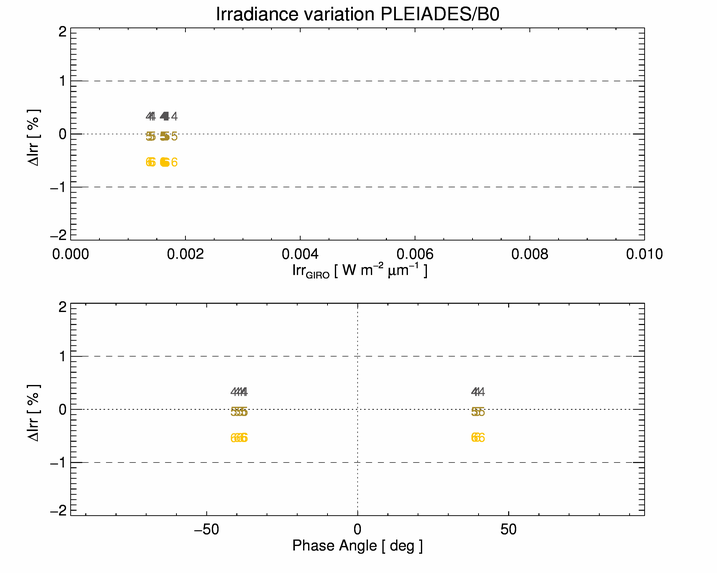 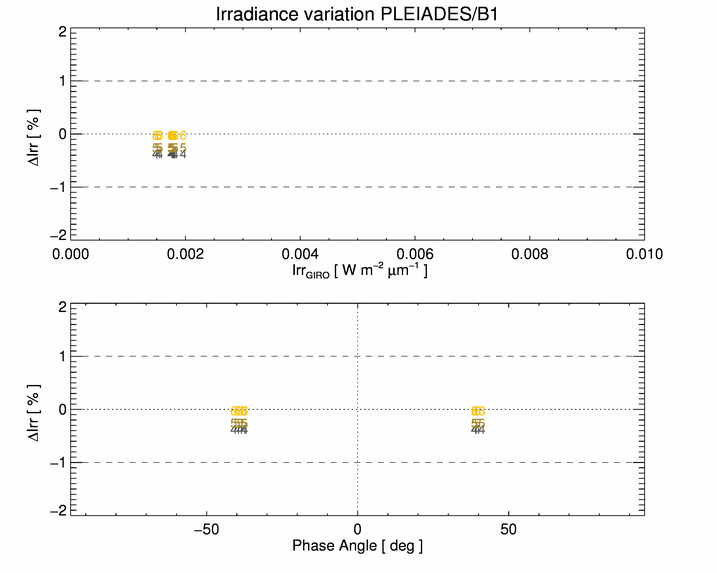 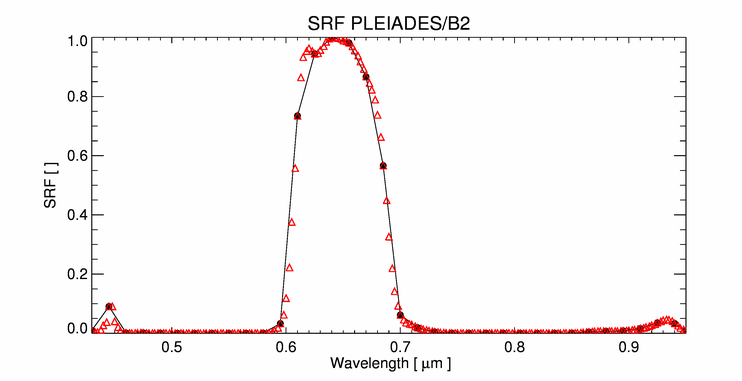 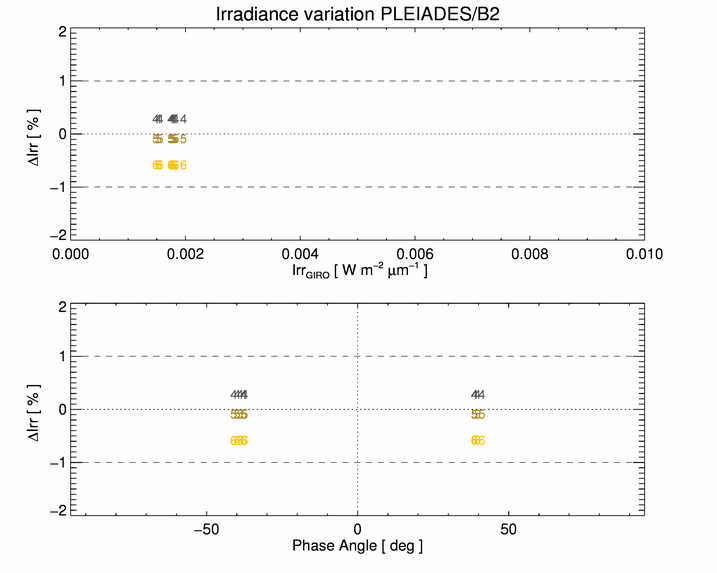 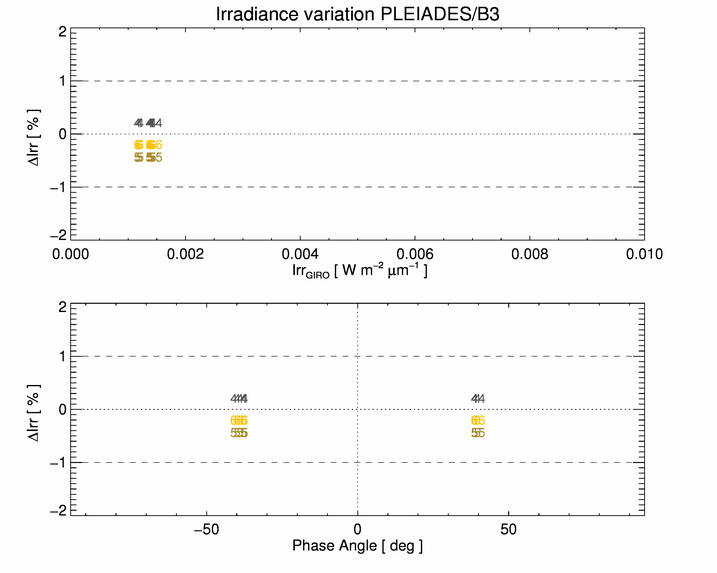 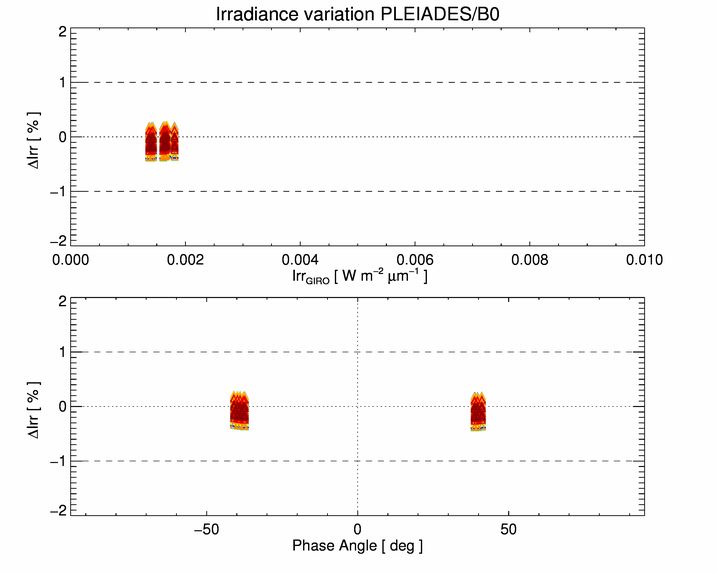 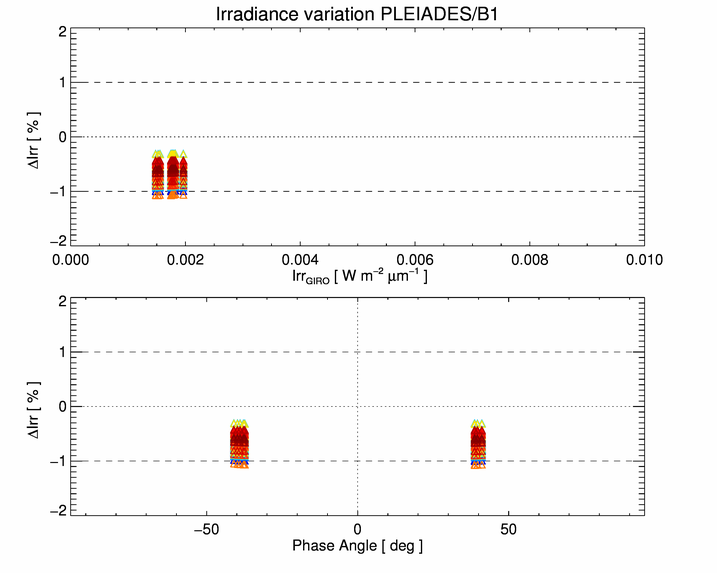 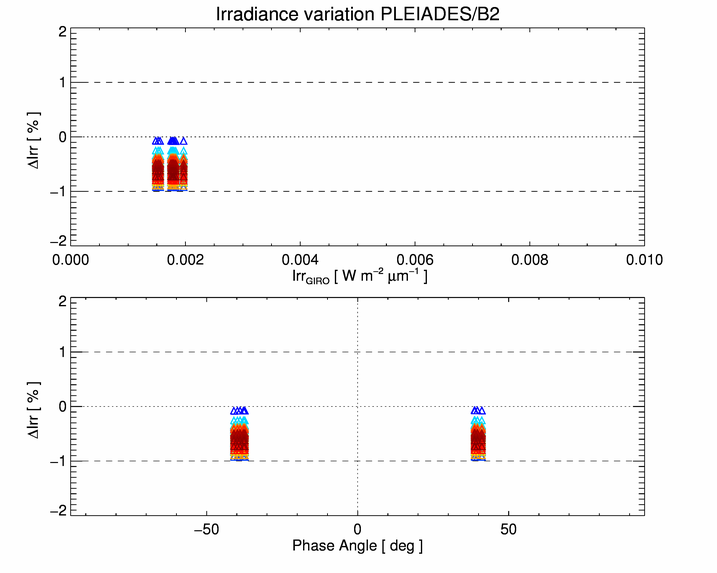 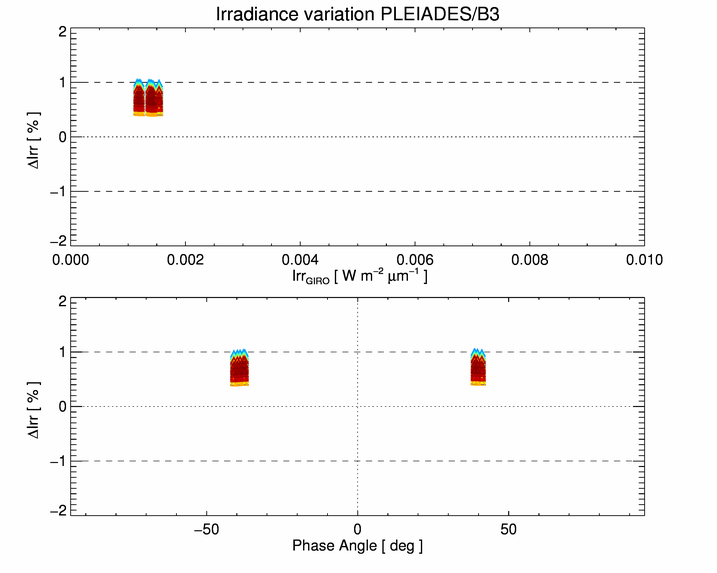